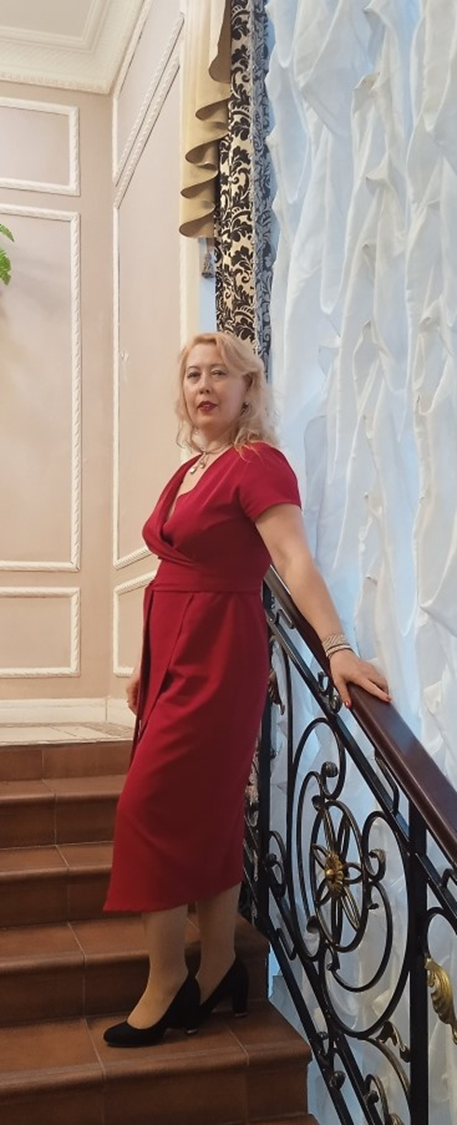 Модель управленческой деятельности  МБДОУ-детский сад №286
КАЗАНЦЕВА СВЕТЛАНА ФЕДРОВНА
Образование: 
Свердловский Областной педагогический колледж №1
Воспитатель
Московский Государственный Гуманитарный университет имени Шолохова. 
Педагог-психолог
2020г. Московский институт профессиональной переподготовки
«Основы эффективного менеджмента в образовании»
2021 г. Учебный центр «Лидер»
«Организация работы руководителя  ДОО»
2022 г Московский институт переподготовки
«Управление персоналом»
2023г Институт Новых технологий 
«Бизнес-тренер»
Человеческий РесурсКоманда Профессионалов  в  каждом  подразделении !
«Детский сад + Семья» - Новые грани взаимодействия!
Команда начинается с ее лидера!
 Мотивация на взаимодействие дс и семьи!
 Дети и Родители – наш ориентир и «компас»!
 Сотворчество начинается с детско-родительских проектов!
 Нацеленность на достижение совместных      результатов!
2
КАДРЫ РЕШАЮТ ВСЁ!Каждый сотрудник МБДОУ должен быть заинтересован в плодотворном сотрудничестве «детский сад-семья»! Каждый сотрудник мотивируется к выполнению своих обязанностей на высоком уровне  и на благо детского сада, детей и родителей! От каждого , в частности, зависит  достижение общей цели– воспитания и развития детей! Каждый сотрудник понимает свой вклад и участие в общем процессе!«Когда все двигаются вперёд совместными усилиями, успех приходит сам собой»
Генри Форд
3